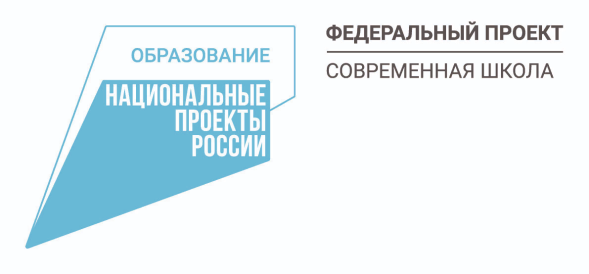 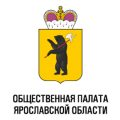 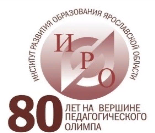 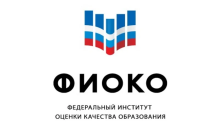 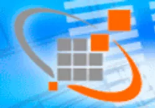 Проект 500+ 

оказание адресной  методической поддержки образовательных  организаций Ярославской области, имеющих низкие образовательные результаты обучающихся
09.06.2021
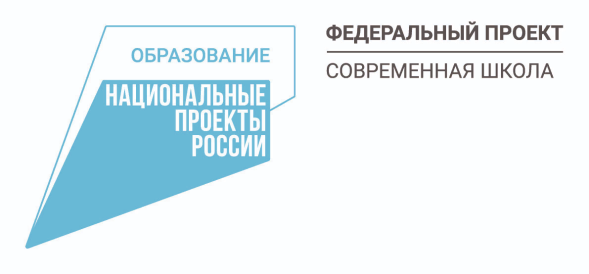 Цель: обеспечить поддержку школ с низкими образовательными результатами, работающими в сложных социально-экономических условиях, а также адресную поддержку учащихся с проблемами в обучении
Название проекта «500+» отражает задачу достижения функциональной грамотности в каждой школе, то есть достижение школой уровня подготовки учеников, соответствующего баллам выше 500 по шкале PISA.
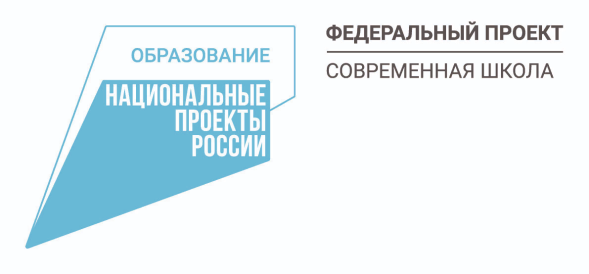 Карта профильных  рисков школ
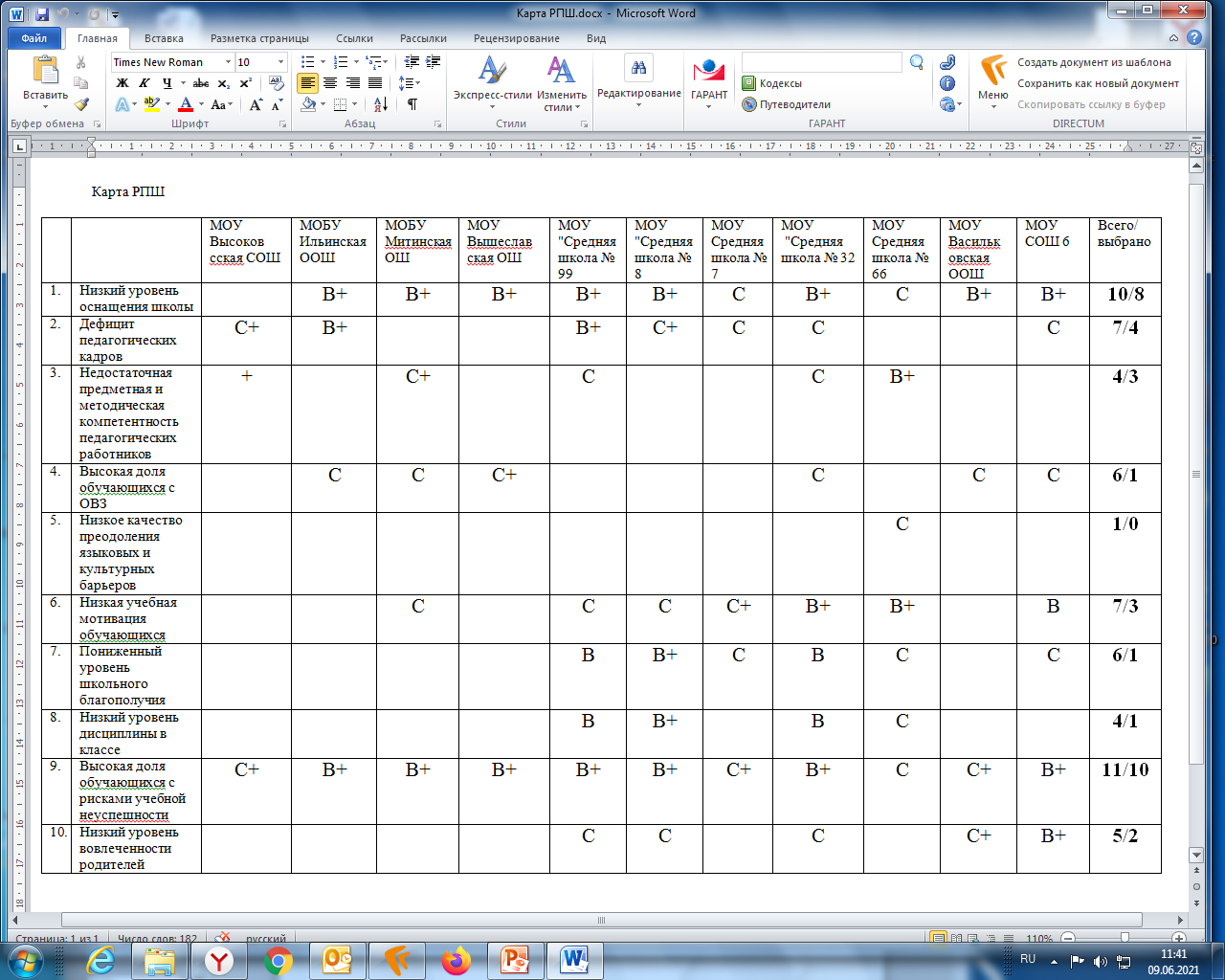 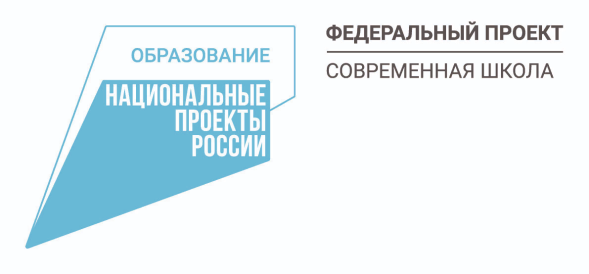 Критерии оценивая по позициям
Выгрузка в ИС МЭДК документов, соответствующие методическим рекомендациям – 2 балла.
Прохождение очередного опроса кураторами и директорами школ  –   1 балл . 
Выгрузка в ИС МЭДК подтверждающих  документов – 2 балла.
Отчет по реализации мероприятий региональной дорожной карты – 2 балла.
Трансляция успешных практик – 1 балл.

Итого – 8 баллов.
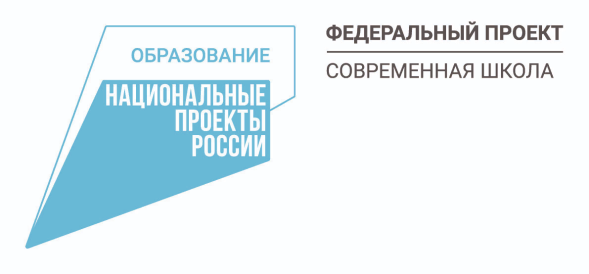 Рекомендации по выгрузка подтверждающих документов по 1 этапу:

Количество мероприятий  дорожной карты = количеству отчетных документов. Загрузить все, что есть на сегодня.
Представленные документы (приказы, протоколы, сценарии, договоры, различные  выпущенные нормативные акты по итогам реализации дорожной карты , доказывающие , что мероприятие состоялось (не формальная отписка)
Можно в одном ПДФ-файле, можно в трех.
Ссылки  в документах не приветствуются.
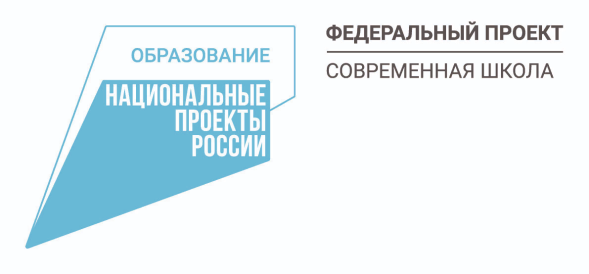 Поддержка проекта на региональном уровне
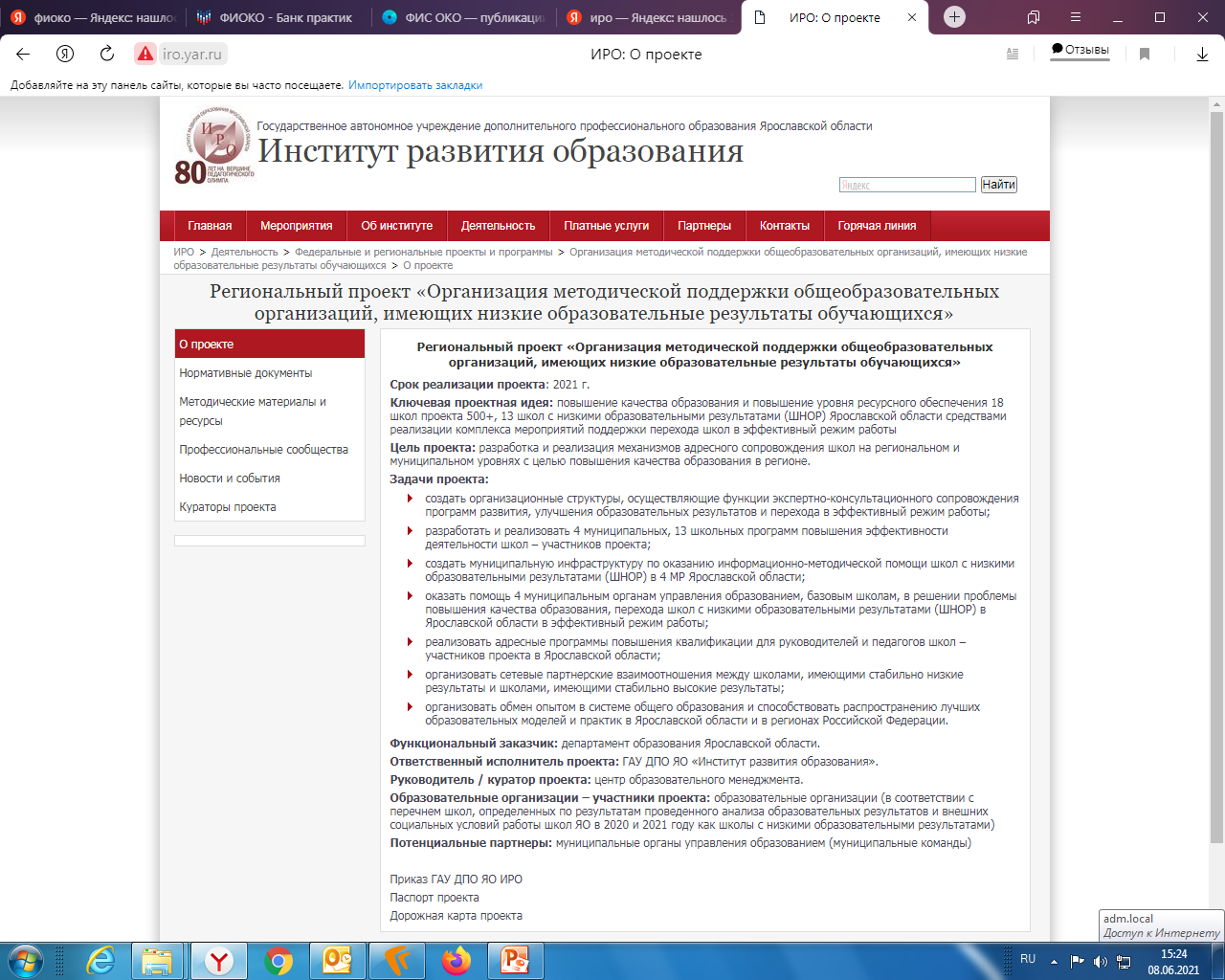 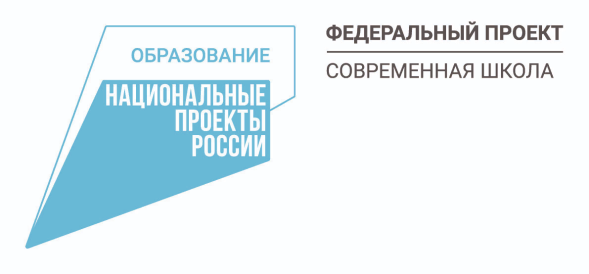 Трансляция опыта на федеральном уровне
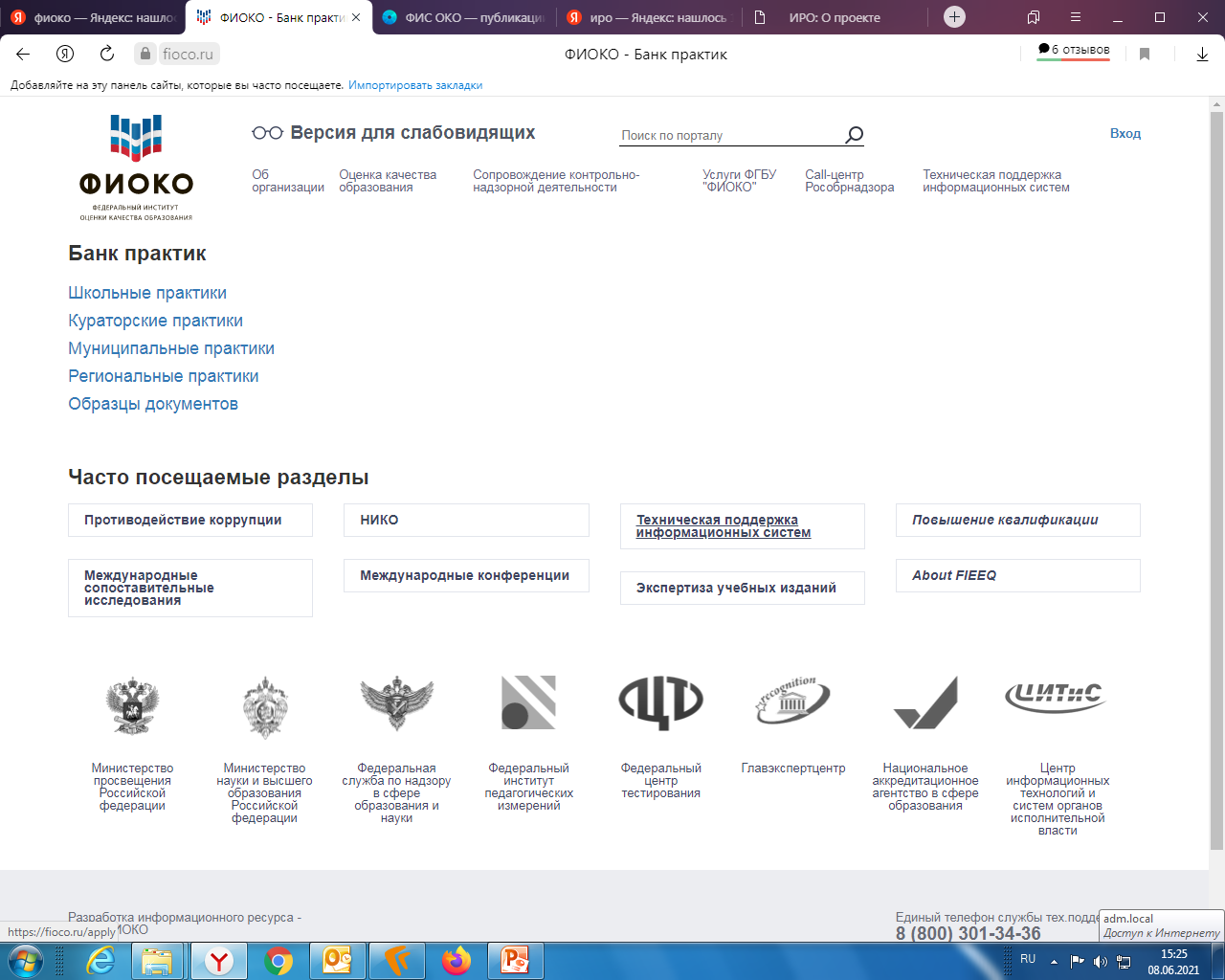 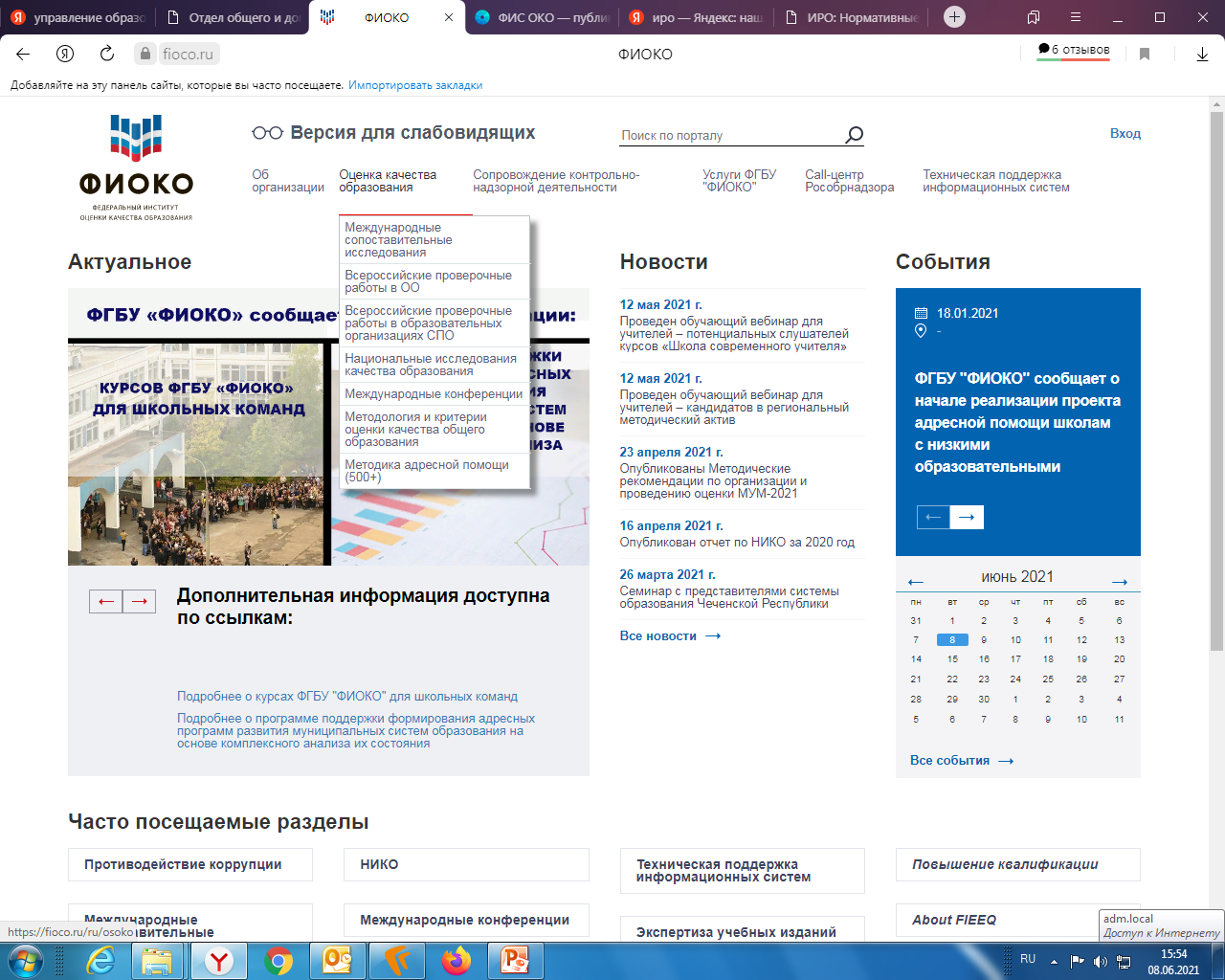 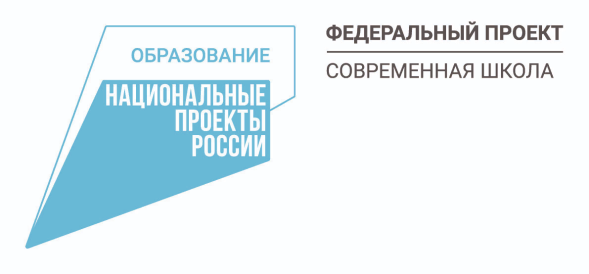 ТЕХНИЧЕСКОЕ ЗАДАНИЕ 
к описанию управленческой практики в рамках проекта «500+»
(*для уровней участия: кураторский, муниципальный, региональный)

ФИО спикера;
Название опыта;
Краткое описание опыта с указанием проблематики, целей, задач, мероприятий и достигнутых результатов;
Формат предоставления материала:
- Тезисный текст выступления;  
- Презентация в формате pdf с корректными ссылками на источники информации;
- Видеозапись выступления.
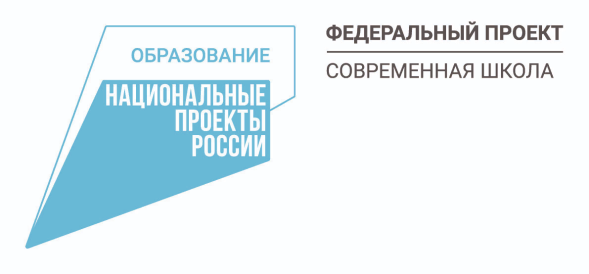